TTP WMO/Jeugdhulp Friesland
Aan de slag met het gemeenteportaal
Agenda
Doelstellingen en status SDF pilot
Inrichten outcome-indicatoren
Vragen en opmerkingen
Werksessies
15-11-2018
InfinitCare – SDF pilot
2
Doelstellingen SDF Pilot
Monitoren van contract afspraken
Meer transparantie in de zorg
Leeromgeving voor gemeenten en zorgaanbieders
15-11-2018
InfinitCare – SDF pilot
3
Status aanlevering
Maar hoe richt ik het meetproces nu in?
15-11-2018
InfinitCare – SDF pilot
4
Intern proces metingen afnemen
Waar sta ik nu en wat wil ik
Welke outcome-indicatoren meet ik al?
Afstemming huidig meetproces op de SDF aanlevering?
15-11-2018
InfinitCare – SDF pilot
5
Meetproces
ZA actie:
Doelrealisatie meten
Cliënttevredenheid meten
1 maand ervoor
1 maand erna
ZA actie:
Registreren van uitstroom
15-11-2018
InfinitCare – SDF pilot
6
Cliënttevredenheid
Doelstelling van de organisatie
Interne sturing 
Externe verantwoording
15-11-2018
InfinitCare – SDF pilot
7
Cliënttevredenheid
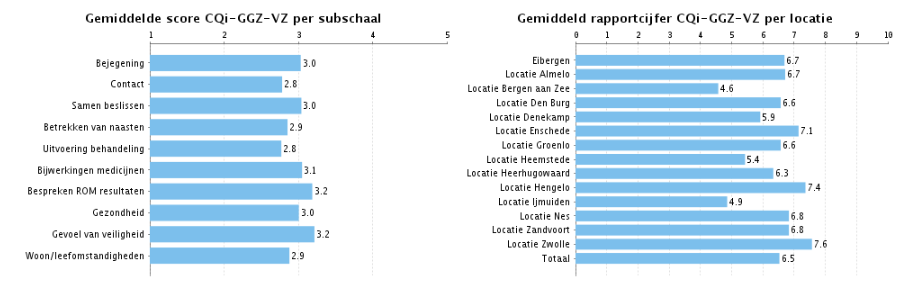 15-11-2018
InfinitCare – SDF pilot
8
Cliënttevredenheid
Mogelijke vragenlijsten
Consumer Quality Index (CQi)
Jeugdthermometer
Registratie binnen EPD
…
15-11-2018
InfinitCare – SDF pilot
9
Doelrealisatie
Doelstelling van de organisatie
Interne sturing 
Externe verantwoording
15-11-2018
InfinitCare – SDF pilot
10
Doelrealisatie
Eén score die het resultaat van de gestelde doelen het beste benadert 
GAS score aan de hand van een gemiddelde of een eigen algorithme
15-11-2018
InfinitCare – SDF pilot
11
GAS training
In januari geeft InfinitCare samen met Mark Bench een GAS training 
https://www.infinitcare.com/training-goal-attainment-scaling

15/1/2019, 13.00-17.00
15-11-2018
InfinitCare – SDF pilot
12
Bedankt voor jullie aandacht!
Zijn er vragen of opmerkingen?

Zorgaanbieders: begrijpt iedereen wat er moet gebeuren?
15-11-2018
InfinitCare – SDF pilot
13
Werksessies
Technische realisatie

Procesinrichting
15-11-2018
InfinitCare – SDF pilot
14
Contact
Han Laarhuis
06 55770473
Han.Laarhuis@InfinitCare.com

InfinitCare
www.infinitcare.com
030 2040219
15-11-2018
InfinitCare – SDF pilot
15